Bay Area UASIEquitable Community Resilience Project
Local Roadmaps to Community Resilience
City of Oakland
Kickoff Meeting
February 28, 2024, 3:00pm – 4:00pm
Housekeeping
Emergency Management Work Group Meeting – Q4 2023
Please add your name and email to the chat
Request to record our meeting
Participate & ask questions!
Explain any acronyms used
If background noise, please use mute function
Welcome & Introductions
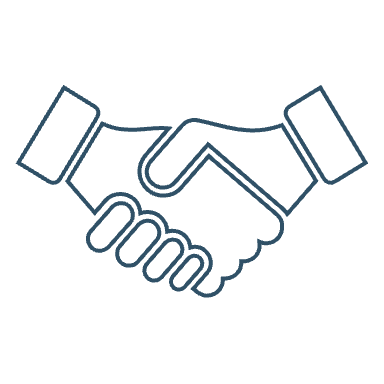 Introductions
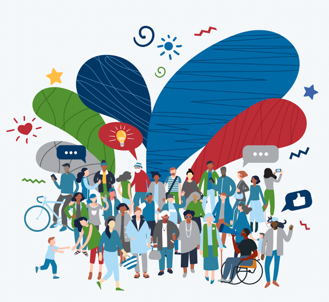 Emergency Management Work Group Meeting – Q4 2023
Name
Organization/Agency
Why have you decided to be involved with this project?
Agenda
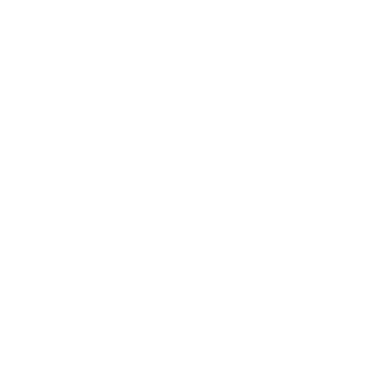 Agenda
Emergency Management Work Group Meeting – Q4 2023
Welcome and Introductions
Agenda
Meeting Purpose and Outcomes
RCPGP Equitable Community Resilience Project
Local Roadmaps to Community Resilience Overview
Proposed Meeting Schedule
Next Steps
Questions
Meeting Purpose and Outcomes
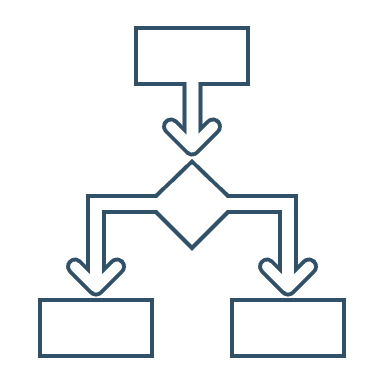 Meeting Purpose
Emergency Management Work Group Meeting – Q4 2023
Discuss Local Roadmaps to Community Resilience tasks to include:
Project milestones
Project team roles and responsibilities
Next steps
Meeting Outcomes
Emergency Management Work Group Meeting – Q4 2023
Understanding of the meetings and activities to complete the Local Roadmap to Community Resilience task;
Clear roles and responsibilities of the project team to include Bay Area UASI staff, consultants, local government and community representatives;
Understand the contents of the Local Roadmap to Community Resilience deliverable;
Identifying project next steps including meeting dates and locations;
Sharing any additional community data for the identified census tract(s);
Addressing any questions from the participating jurisdiction.
RCPGP Equitable Community Resilience Project
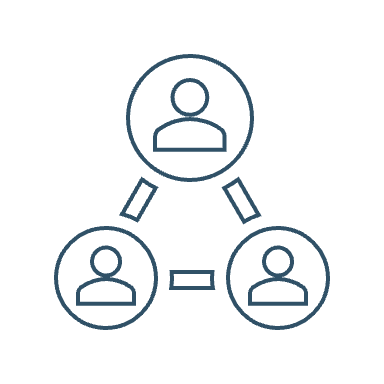 Project Overview
Emergency Management Work Group Meeting – Q4 2023
Funded by FEMA, Regional Catastrophic Preparedness Grant Program (RCPGP)
Improve, build equitable readiness, resilience to disasters in Bay Area with a focus on unique needs of underserved/disadvantaged communities, vulnerable populations
Six project tasks (local and regional)
Two project phases:
Phase 1 (now to August 31, 2024)
Phase 2 (begins Fall 2024)
Phase 2 will include funding resilience projects and technical assistance
[Speaker Notes: Target is: vulnerable and disadvantaged communities
Focus is: Equity, Climate Resilience, and Community Readiness
Core Capabilities: Community Resilience, Long-Term Vulnerability Reduction, and Housing 

Local Roadmaps to Community Resilience
Local community leaders, emergency managers, urban planners, community groups, and Voluntary Organizations Active in Disasters (VOADs) will engage in a series of comprehensive vulnerability and capacity assessments that better identify the underserved/disadvantaged communities. Each roadmap will include strategies and anticipated funding requirements to address the unique needs, including specific risks & vulnerabilities to climate change. 
 
Customized Local Planning / Technical Assistance
Bay Area UASI jurisdictions will update or create new plans to address localized issues focusing on underserved/disadvantaged communities. Projects may include updating localized, risk-informed mitigation plans to address the needs of disadvantaged communities and other socially vulnerable populations.]
Phase 1 Project Activities
Emergency Management Work Group Meeting – Q4 2023
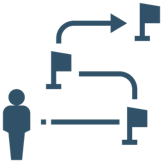 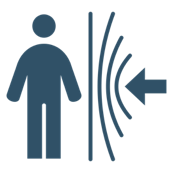 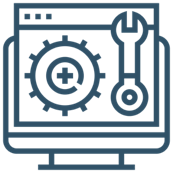 Regional Vulnerability Report and Resilience Tool
Local Roadmaps to Community Resilience
Regional Roadmaps to Community Resilience Toolkit
[Speaker Notes: Regional Vulnerability Report / Regional Resilience Tool Kit
Upon completion of the Local Planning Technical Assistance tasks, the Bay Area UASI will review the completed roadmaps and updated plans to inform a Regional Vulnerability Report summarizing the most critical disadvantaged communities and strategies for improving community readiness throughout the region.  This will in turn inform the Bay Area UASI Threats and Hazards Identification and Risk Assessment (THIRA) which drives identification of projects for future funding. 
 
Regional Roadmap to Community Resilience Toolkit
Findings from the Local Planning Technical Assistance will be captured and presented as regional guidance in a “Roadmap to Community Resilience Toolkit”.  Bay Area UASI jurisdictions expressed interest in receiving categorized fact sheets and templates which can be implemented as needed and in a customized manner. This regional guidance will consist of best practices, lessons learned, a repository of useful tools, case studies, etc., to support jurisdictions in their efforts to assess and address long-term vulnerability issues facing their underserved / disadvantaged communities and socially vulnerable populations.]
Local Roadmaps to Community Resilience
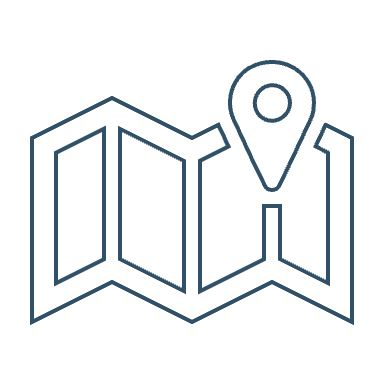 Project Background
Process developed for communities to become more resilient by understanding risks through self-assessment process
Includes the identification of hazards, exposure, vulnerabilities and capacities
Action-oriented process moving community from understanding risk to identifying preparedness and risk reduction actions (projects)
Leveraging the International Federation of Red Cross process
Four key milestones to complete the Local Roadmap to Community Resilience
Project Team
Sponsor
Bay Area UASI
Grant recipient and overall project management
Community Representatives
Consultants
Community
Suhr Consulting & SFCARD
Provide key subject matter expertise; oppurtunity for grant funding
Support project implementation and facilitation; develop deliverables
Jurisdiction
Local Government
Integration with existing projects or programs; oppurtunity for grant funding
Four Milestones to Roadmap Completion
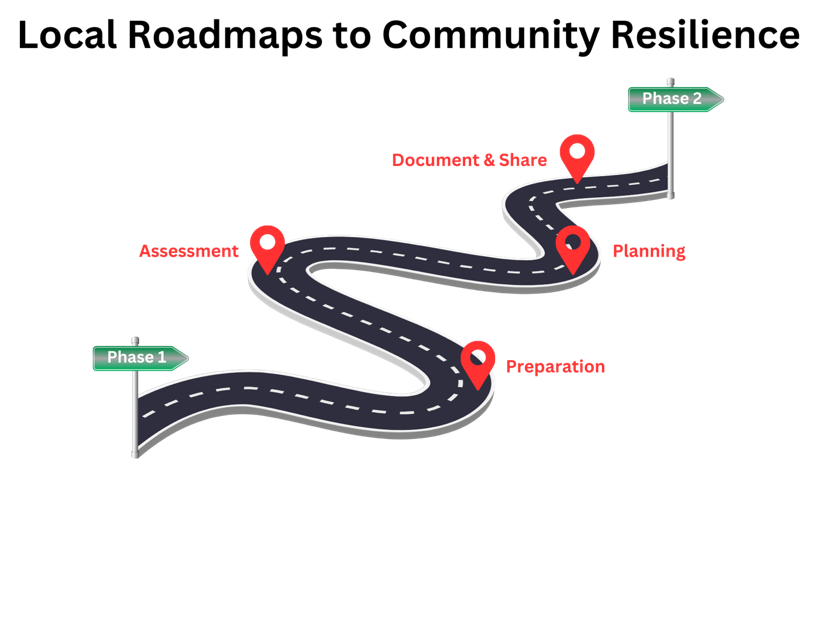 Preparation
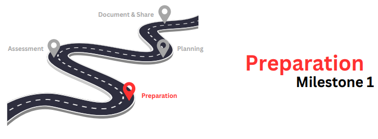 Completed:
Choose your community of focus (census tract level)
Introductions of the project team, today’s kickoff meeting 
In Progress:
Gather existing data to include hazards, social vulnerability, climate change impacts, etc.
Data is being collected in a geographic information system (GIS) platform specifically for this project (available to all!) 
Participate in Community Resilience Training
Community Identified
Which community was chosen?
Why was this community chosen?
CEJST: Click Here
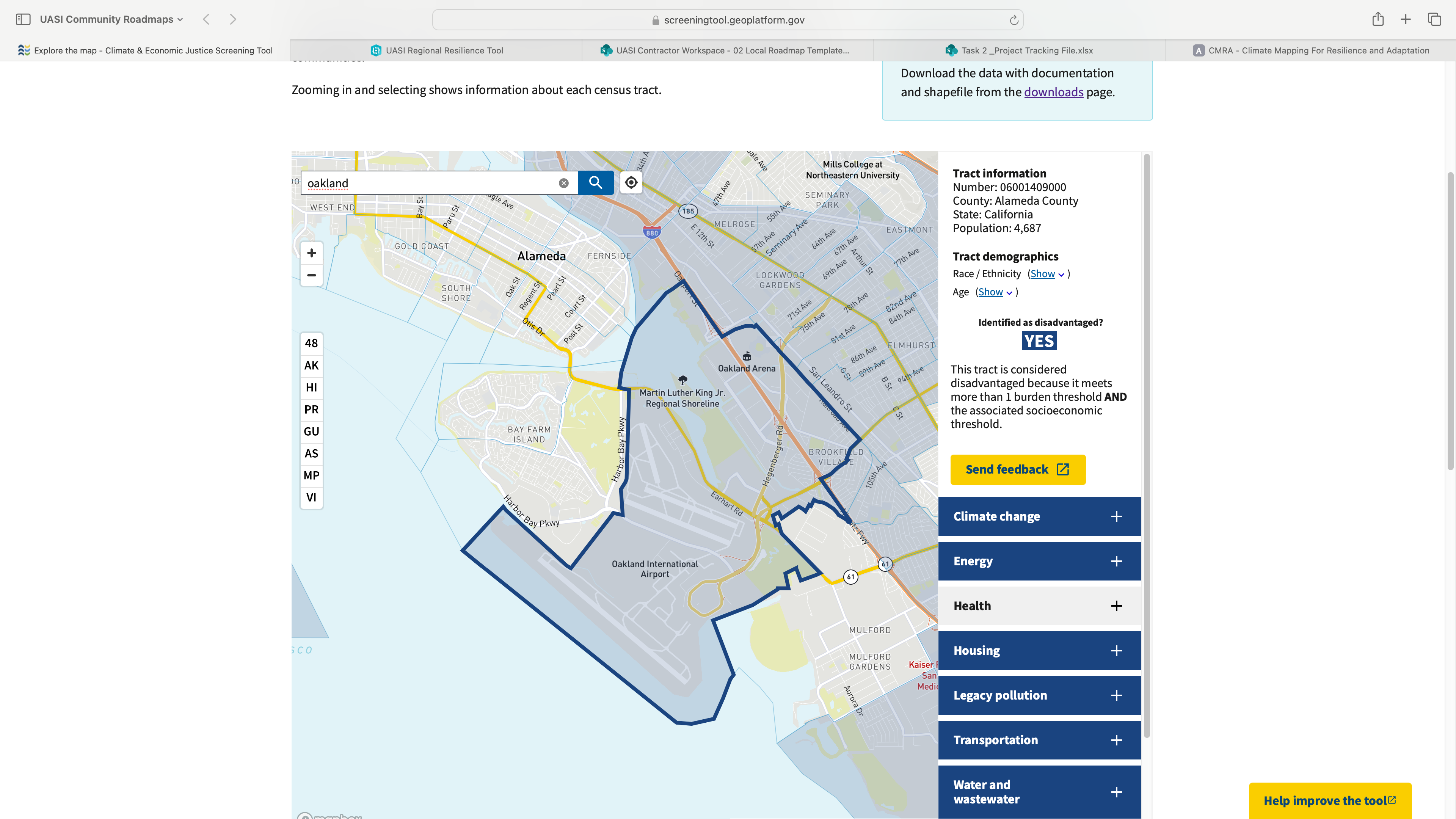 Assessment
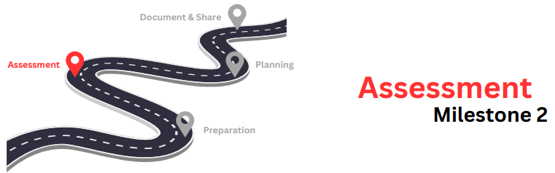 Participate in the Community Assessment Workshop (in-person 4 hrs.)
Workshop will include: 
Review of community profile and data 
Identify community risks (hazards/exposures/vulnerability/capacity)
Prioritizing hazards and identifying how they affect the community
Planning
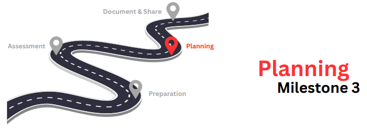 Participate in the Community Action Planning Workshop (in-person 4 hrs.)
Workshop will include:
Visioning on what the community wants to achieve in the future  
Identifying potential solutions/projects to address top hazards and funding needs
After workshop, Draft Roadmap will be developed and shared with project team
Project team will complete feedback via online survey and participate in virtual feedback meeting
Document & Share
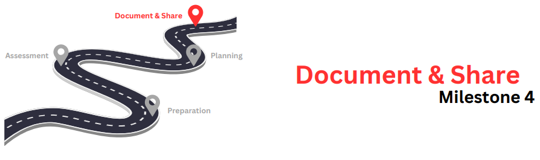 Final Roadmap to Community Resilience approved by the project team
Key information will be included into UASI Regional Resilience GIS platform
Invitation to attend UASI Regional Roadmaps to Community Resilience Toolkit roll-out in Summer 2024 (will allow you to replicate in other census tracts!)
Final Roadmap Deliverable
Collaboratively developed final deliverable that identifies your community priorities.

Contents will include:

Cover Page
Handling Instructions
Stakeholder List
Project Narrative
Community Profile (GIS data and your feedback!)
Strategic Planning Matrix (strategy and projects to address needs)
Conclusion
Appendices
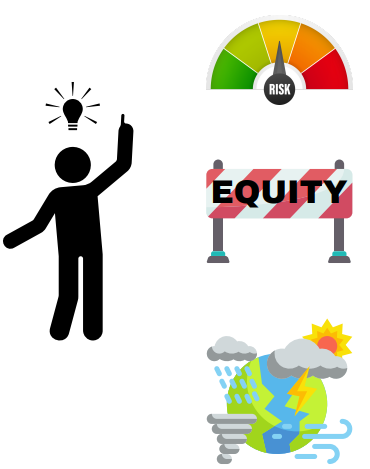 Phase 2 Implementation
Final Local Roadmap to Community Resilience submitted to project team (Phase 1 complete) 
Phase 2 includes opportunity to fund projects documented in the strategic planning matrix
Funds from UASI to local jurisdiction or community organizations
Technical assistance for grant writing
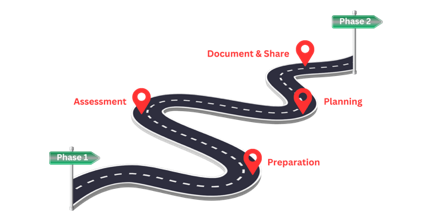 Proposed Meeting Schedule
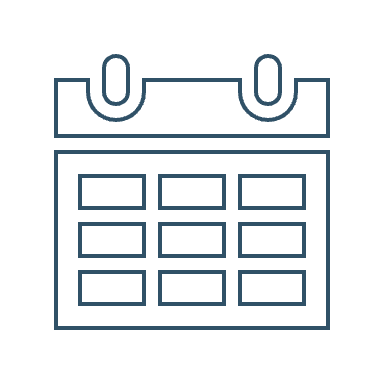 Meeting Snapshot & Timeline
Next Steps
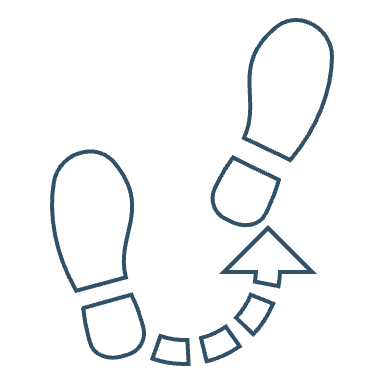 Schedule Meetings & Locations
Additional Next Steps
Secure meeting locations, if pending
Wendy Suhr will send calendar invitations to all participants for upcoming meetings
Jurisdictional POCs and community partners will share any additional community data (GIS or community profile) 
Invite additional stakeholders, community organizations, as needed
Contact Information UASI
Bay Area UASI
Christophe Arnold		
UASI Regional Project Manager
Christophe.Arnold@sfgov.org 
(415) 272-6451
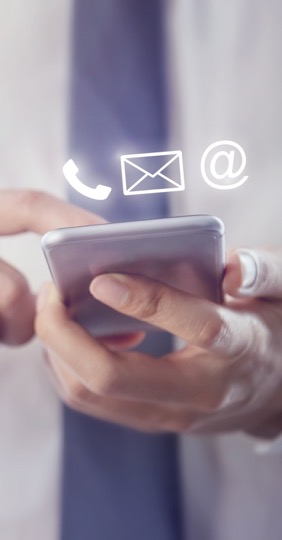 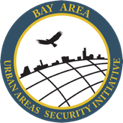 Bay Area UASI
Meredith Terrell
Community Preparedness Analyst 
Meredith.Terrell@sfgov.org  
(415) 416-5110
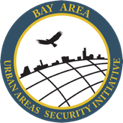 Contact Information Consultants
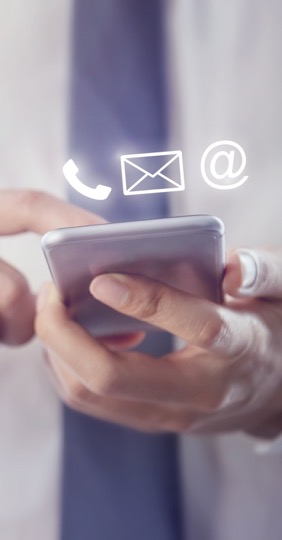 Suhr Consulting Group
Wendy Suhr	
Task Lead
wsuhr@scg-sf.com 
(415) 680-6271
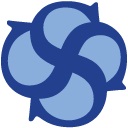 SF CARD
Heather Lee
Community Partners Lead 
heather@sfcard.org 
(415) 410-3639
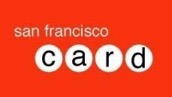 Questions?
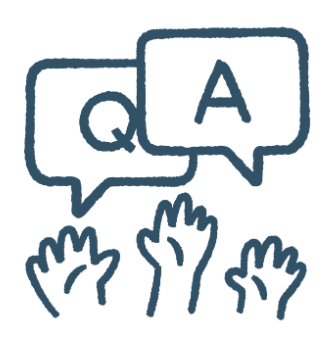 Thank You!